Порядок пересмотра Конституции Российской Федерации  и принятия конституционных поправок
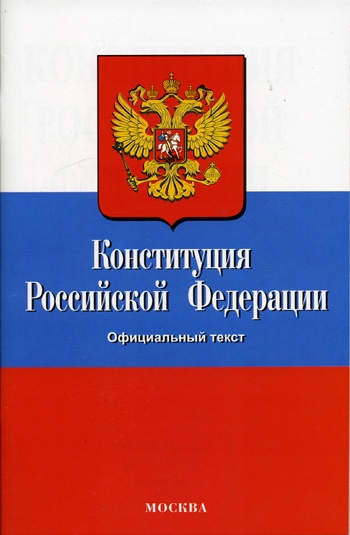 Выполнила Хабибуллина А.О.102/12
План:
1. Пересмотр Конституции Российской  Федерации:
  
  1.1. Понятие пересмотра Конституции.
  1.2.Инициаторы внесения предложения о пересмотре.
  1.3. Порядок пересмотра конституции.

2. Принятие конституционных поправок  к Конституции Российской Федерации:
  
  2.1. Понятие конституционных поправок.
  2.2. Инициаторы внесения предложения о поправке.
  2.3. Порядок принятия конституционных поправок.

3. Причины пересмотра  Конституции  внесения поправок.


 Заключение.
Используемая литература:
Федеральный закон «О порядке принятия и вступления в силу поправок к Конституции Российской Федерации» от 4 марта 1998г.

Конституция РФ 12 декабря 1993г.

Конституционное право России: учебник Е.И.Козлова, О.Е.Кутафин.

Конституционное право России
  Червонюк В.И., Москва, 2004г.
1.1. Понятие пересмотра Конституции:
Пересмотр Конституции — это изменение положений гл. 1, 2 и 9 Конституции РФ, итогом которого  является принятие новой Конституции.
изменение
Пересмотр
Глав 1,2,9.
1.2. Инициаторы предложения о пересмотре:
Президент Российской Федерации;
 Совет Федерации
 Государственная Дума;
  Правительство Российской Федерации;
  Законодательный(представительные) органы субъектов Российской Федерации;
  Группа численностью не менее 1/5 членов   Совета Федерации или депутатов Государственной Думы. (Ст.134 Конституции РФ)
1.3. Порядок пересмотра конституции:
5 дней
Предложение о пересмотре
Гос.Дума
Совет Федерации
Принятие предложения, 
если за него 
проголосовало
 не менее 3/5.
Инициатор
Одобрение 3/5 голосов
Конституционное собрание
Всенародное голосование
Новая Конституция принята
Примечание:
Положения глав 1, 2, 9 не могут быть пересмотрены Федеральным Собранием. (Конституция РФ ст. 135).



Принятие новой Конституции РФ, принадлежит исключительно Конституционному Собранию и многонациональному народу РФ посредством референдума. Правом принятия новой Конституции Федеральное Собрание не наделено.
                                            
                                                 (Червонюк В.И)
2.1. Понятие конституционных поправок:
Поправка к Конституции- любое изменение текста глав 3-8 Конституции Российской Федерации: исключение, дополнение, новая редакция какого-либо из положений указанных глав Конституции.       
                                             (ФЗ от 4 марта 1998г.)
изменение
Поправка
Глав 3-8
1.2.Инициаторы предложения о поправке:
Президент Российской Федерации;
  Совет Федерации;
  Государственная Дума;
  Правительство Российской Федерации;
  Законодательный(представительные) органы субъектов Российской Федерации;
  Группа численностью не менее 1/5 членов   Совета Федерации или депутатов Государственной Думы. (Ст.134 Конституции РФ)
2.3. Порядок принятия конституционных поправок:
Предложение 
о поправке
Комитет  Гос.Думы
Гос. Дума
Инициатор
1стадия: Внесение предложения о поправке:
-В виде проекта
 закона.
-Должен содержать:
-либо новый 
текст новой статьи ,
-либо текст новой редакции
 статьи,
-либо положение 
об исключении статьи.,
-обоснование необходимости
 принятия.
2.3. Порядок принятия конституционных поправок:
В течение 5 дней
1чтения
Одобрение проекта закона
Совет Федерации
2
Гос.Дума
2 стадия: Принятие закона о поправке:
3
Если за него проголосовало 
не менее 2/3 от общего числа
 депутатов Гос.Думы.
Принятие закона
Направление закона 
в законодательные органы субъектов
5 дней
Публикация  
закона
5 дней
Если за его одобрение 
проголосовало 
не менее ¾ от общего 
числа членов 
Совета Федерации
2.3. Порядок принятия конституционных поправок:
14 дней
Законодательный орган субъекта
Совет Федерации
3 стадия . Порядок одобрения закона о поправке 
законодательными органами субъектов
2.3. Порядок принятия конституционных поправок:
7 дней
Совет Федерации
Президент
Публикация
4 стадия: Вступление в силу закона о поправке:
Подписывает и осуществляет
 официальное опубликование
Не позднее 14 дней со дня получения закона.
Устанавливает результаты
 рассмотрения зак. органами  субъектов, оформляет и одобряет, если за закон проголосовало не менее 2/3 субъектов
Закон о поправке к Конституции вступает в силу.
Поправка  принята.
3. Причины пересмотра  Конституции  внесения поправок:
Обстоятельства политического, социально-экономического и иного характера, обусловливающие полное или частичное несоответствие основного закона страны изменившимся условиям жизни общества, вызывающие необходимость принятия новой конституции либо внесения поправок в действующую конституцию.
Заключение:
Порядок пересмотра Конституции и принятия конституционных поправок носит достаточно сложный характер. Он включает в себя несколько стадий и очень точно регламентирует деятельность всех органов, занимающихся этим вопросом. Именно строгий порядок пересмотра Конституции и принятия конституционных поправок  обеспечивает необходимую стабильность Конституции Российской Федерации  и способствует устранению тех неконституционных положений, которые могут помещать обеспечению прав и свобод граждан Российской Федерации и дальнейшему развитию правового государства и гражданского общества.